সবাইকে শুভেচ্ছা
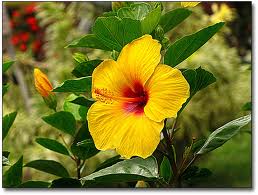 শিক্ষক পরিচিতি
মোঃ আব্দুল্লাহ আল মামুন সহকারি শিক্ষক       ধর্মদহ সঃ প্রাঃ বিদ্যালয়  বিরল, দিনাজপুর ।
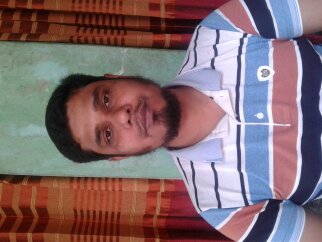 পাঠ পরিচিতি
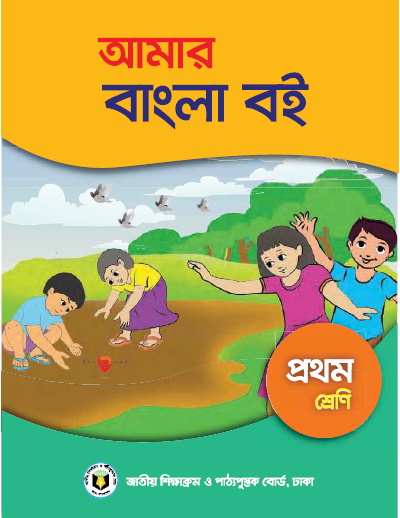 শ্রেণিঃ প্রথম
বিষয়ঃ আমার বাংলা বই
পাঠঃ আমরা কী কী কাজ করি
পাঠ্যাংশঃ আমরা ভোরে- - - - -সময় খেলি ।
শিখন ফল
বলা
৪.1.1. সহজ বিষয়ে অনুভুতি ব্যক্ত করতে পারবে ।
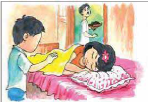 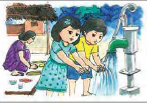 আমরা ভোরে ঘুম থেকে উঠি ।
খাওয়ার আগে ও পরে হাত ধুই।
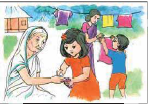 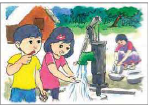 দাত মাজি মুখ ধুই ।
বাড়ির কাজে সাহায্য করি ।
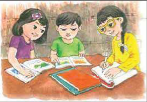 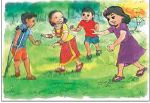 পড়ার সময় পড়ি ।
খেলার সময় খেলি ।
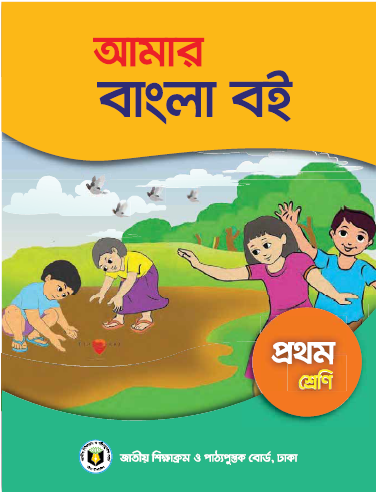 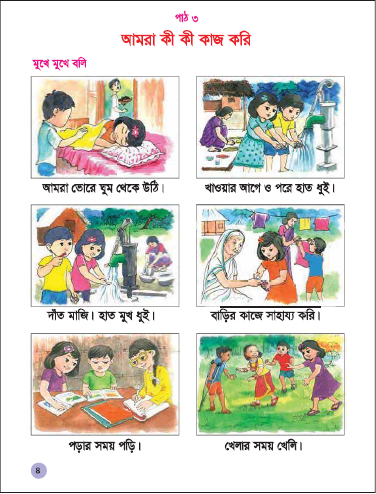 পৃষ্ঠাঃ ৪
শিক্ষকের পাঠ
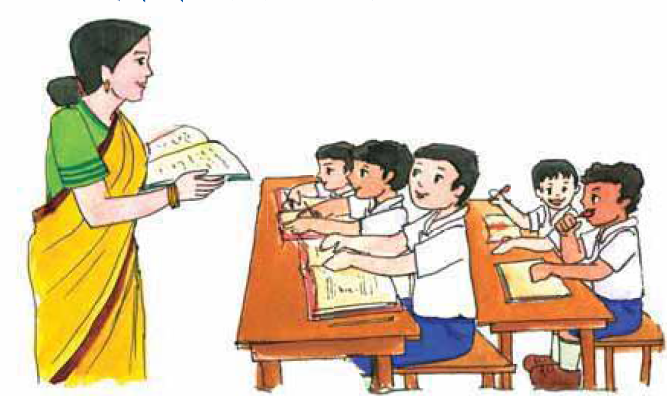 শিক্ষার্থীর পাঠ
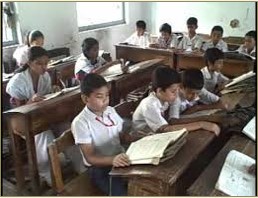 দলীয় কাজ
শাপলা দলঃ  আমরা কখন ব্রাশ করি ।
গোলাপ দলঃ  আমরা কখন কখন হাত ধুই ।
জুই দলঃ  পড়া লেখা কখন করি।
সবাইকে ধন্যবাদ
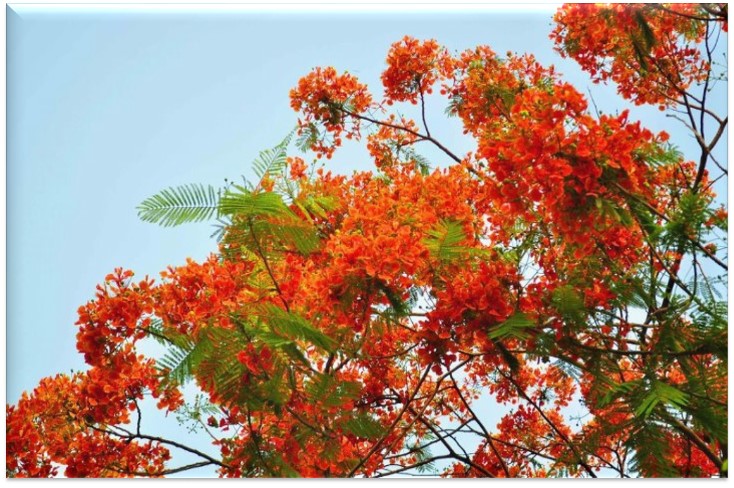